Qualifying  Your Club  District Grants 2018 - 2019
Grant Qualifications and Applications
District Qualification
Annual MOU (Memorandum of Understanding)
DG, DGE, & DRFC authorize online annually
Club Qualification
Annual MOU (the Club’s President and President-elect must sign)
At least one member complete grant management training
Club be current on IRS 990 filing
Club must be current on District & RI Dues
Club will have a current Annual Fund Foundation goal set in rotary.org (by 12/31/17)
WWW.matchinggrants.org
All District 5630 “District Grants” will be submitted and administrated on this website. All Clubs can create a project page, enter the description, contact information, financing (including requested DDF), photos, supporting documents, etc. Once the project is ready, it can be digitally signed by the Primary contact person and club president. On signing a project, the user specifies they agree to the Terms and Conditions for District Grants specified by Rotary International & Rotary District 5630. 
https://my.rotary.org/en/document/terms-and-conditions-rotary-foundation-district-grants-and-global-grants
District Grant Training
At least one member of a Club is required to complete grant training annually
Club member attending training must have a rotary.org account
Grant Training is required for Clubs to sponsor both District & Global Grants
Multiple training sessions will be offered in March – April 2018, via Zoom
All training will be offered by Zoom tele-conference (1.5 hour sessions)
Grant Training information will be available on www.Rotary5630.org
Any unrequested DDF will be disbursed at the District’s discretion
District Grant Application
District Grant Application 			2018-2019 Rotary Year

Due Online May 15th, 2018
Application on www.matchinggrants.org will include:
Club MOU executed (uploaded) on documents tab
Current 990 IRS (uploaded) on documents tab
Project budget must be fully pledged 
Qualified Clubs can submit multiple grants to use their DDF allocation
Club cash – 25% of DDF allocation per grant
District Grant Application
www.matchinggrants.org
District Grants
“Submit Project” 	(located on main header)
Select 2018-2019 Rotary Year
Enter Project description, contact information, and budget
To upload reports, documents, & photo’s – click on Administration  tab
All District Grant information will be entered & tracked on this site
Each Club will have a determined $ allocation of DDF each year
Club $ allocation = 25% of Club’s Annual Fund contribution from (2015-2016)
Clubs required to contribute 25% of DDF allocation as cash to the project
Grant can support a local or global humanitarian project
Rotarian engagement and participation required
Create Your Project Site
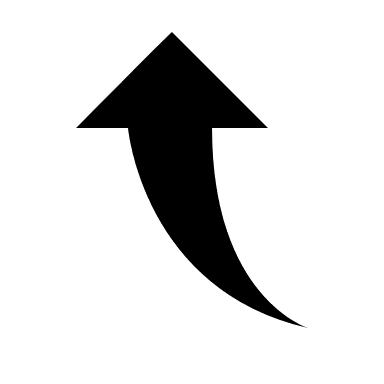 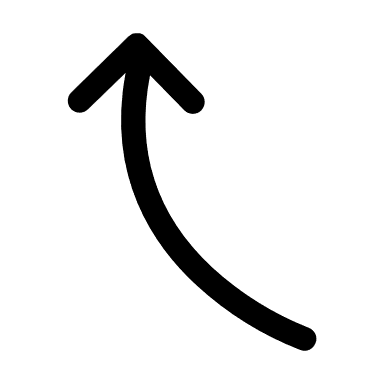 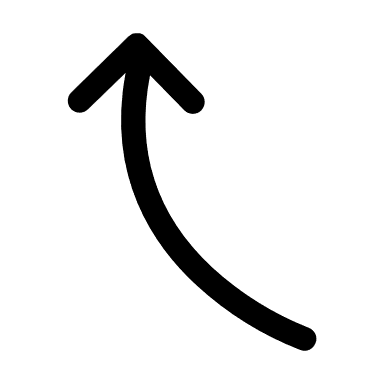 Creating Your Club’s ProjectDescription Tab
Enter Your Project FinancialsFinancing Tab
Upload Your Project DocumentsDocuments Tab
Upload Project PhotosPhotos Tab
Final Report DocumentAdministration Tab
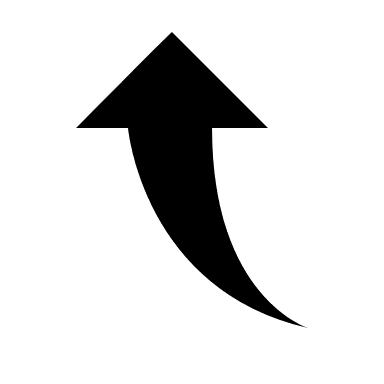 Project History LogHistory Logs Tab
Global Grant Application
www.rotary.org
Global Grants

All Global Grants are entered and administered online @ rotary.org
Global Grant applications are on first come basis 
Requires a qualified District & Club in both the Host and International countries
District Designated Funds are matched $1 per $1 from the World Fund
Club Cash Funds are matched $.50 per $1 from the World Fund
Projects need to be measurable, sustainable, & from the Six Areas of Focus
Grant can support a local or global humanitarian project, &  Vocational Training Teams
Rotarian engagement and participation required